Processo di svilippo di un biosimilare
PAC
Fase IV – monitoraggio postmaketing
farmacovigilanza
Trial
 clinici
Studi clinici di conferma 
Non sempre necessari
PK/PD
Fase I – Clinical trials
Stessa posologia, stessa via di somministrazione  stessa efficacia
Studi farmacologici 
e preclinici
Dosaggi e tollerabilità
Valutazione della qualità biologica
Test in vitro e in vivo
Attività
 biologica
Dimostrare la stessa sequenza
Struttura 3D
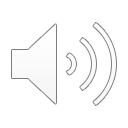 Analisi molecolare
Originator vs. biosimilare
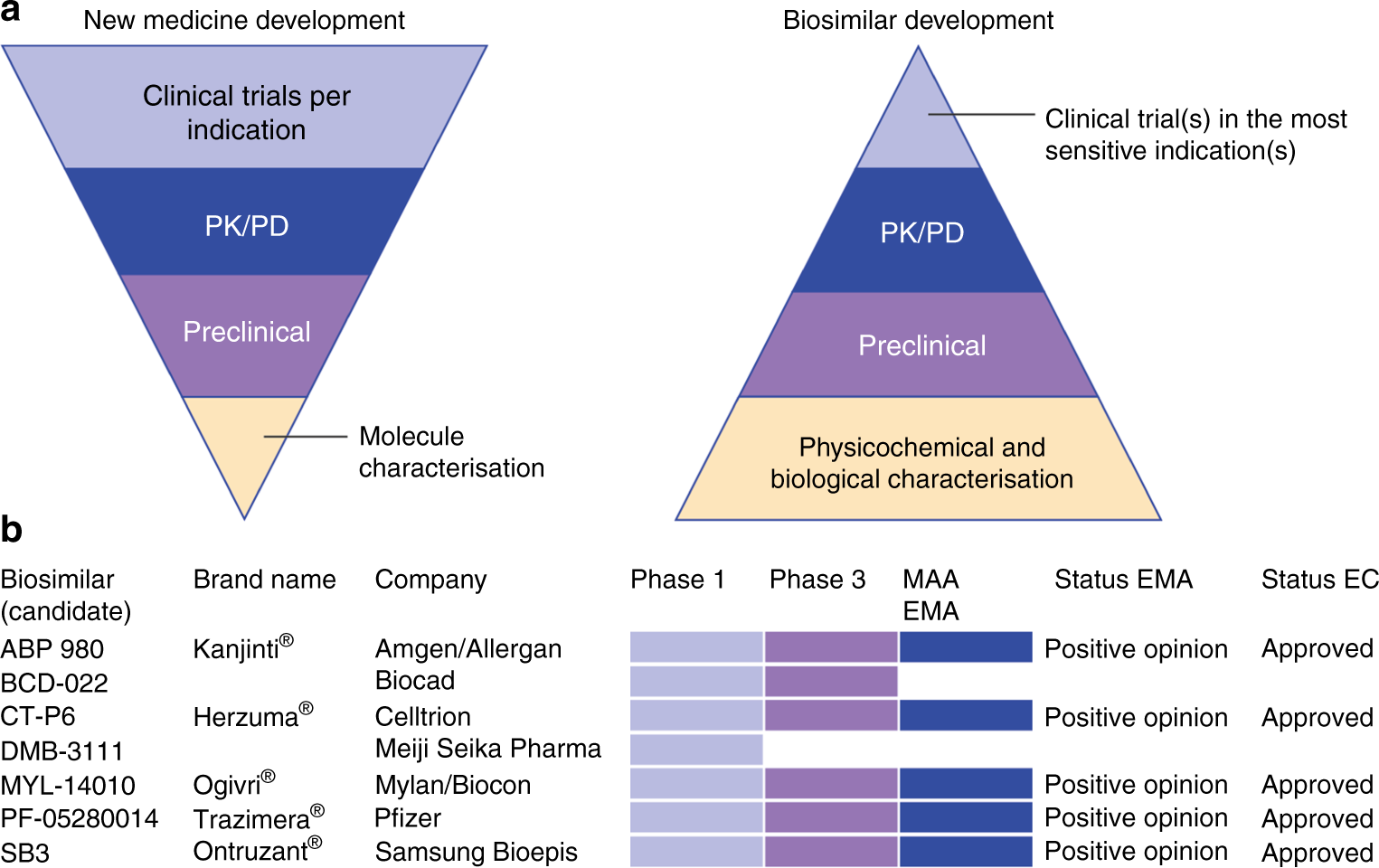 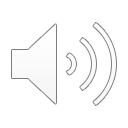 Biosimilari - A.I.C.
Nell'UE, tutte le domande di A.I.C., sono esaminate dall'EMA attraverso la procedura centralizzata; 
A.I.C. è valida in tutti gli Stati Membri dell'UE.
Supplementary Protection Certificate – Copertura brevettuale scade dopo 20 anni, può essere prolungata al massimo per 5 anni.

Un solo prodotto "originator" deve essere utilizzato negli studi comparativi al fine di poter disporre di dati facilmente comparabili e coerenti tra loro.
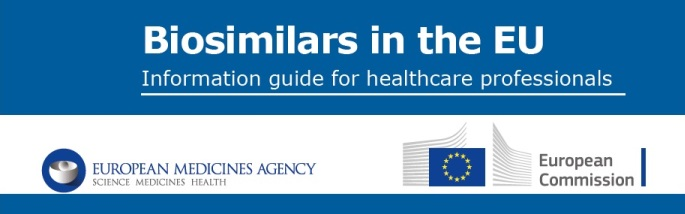 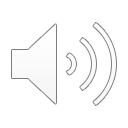 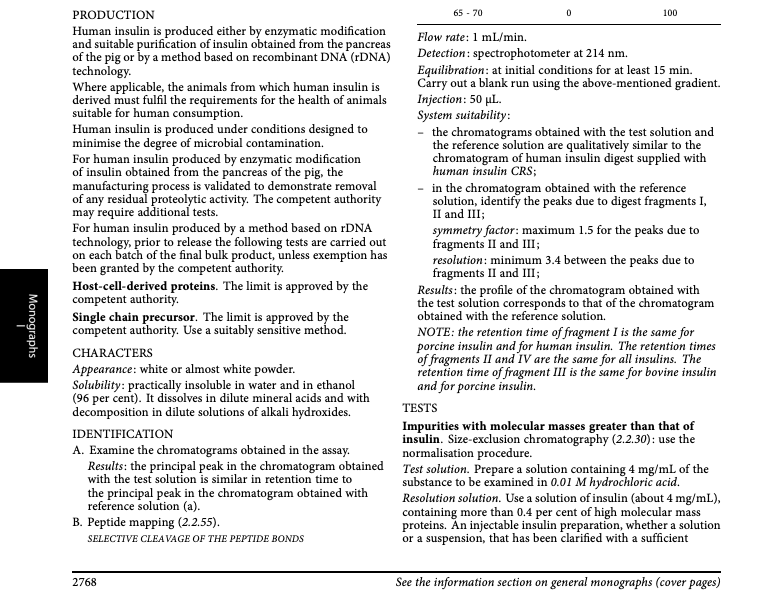 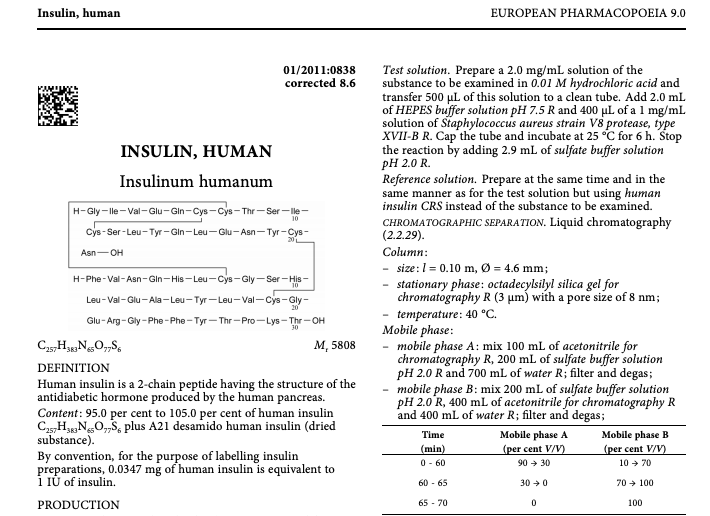 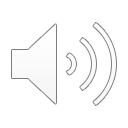 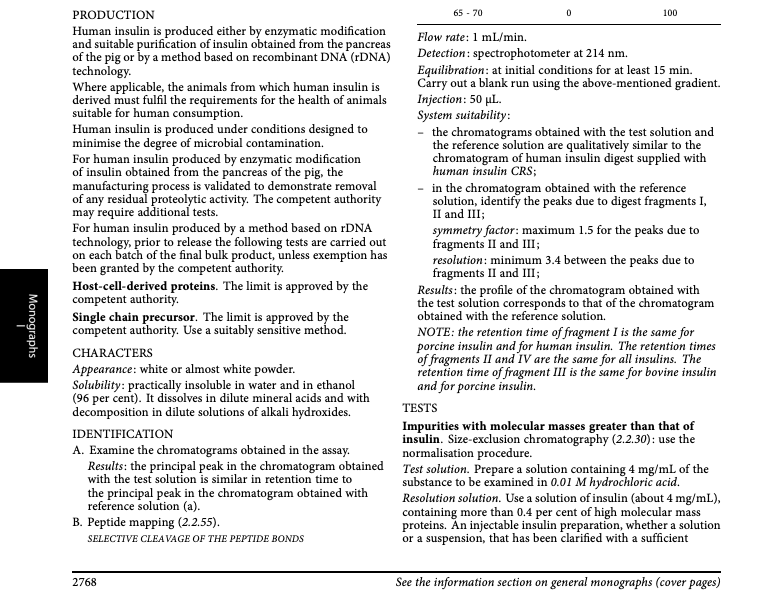 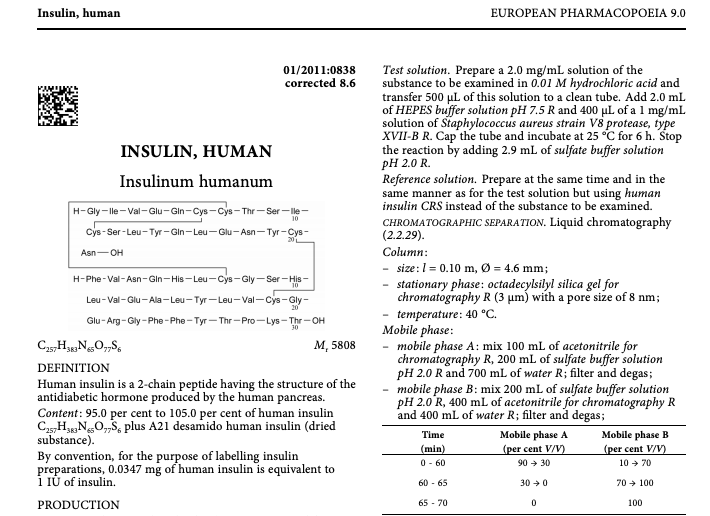 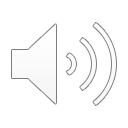 Bio-better
Quando farmaco biosimilare deriva da processi produttivi più innovativi. 
Processi che fanno assumere al prodotto profili di efficacia e di sicurezza superiori rispetto all’originatore.
Ad esempio: 
ottimizzazione del profilo di glicosilazione – efficacia migliore 
ingegnerizzazione del dominio Fc – farmacocinetica migliore 
Il costo del trattamento è inferiore rispetto al originator per via di:
costi più bassi di produzione, 
somministrazioni meno frequenti,
dosaggi più bassi.
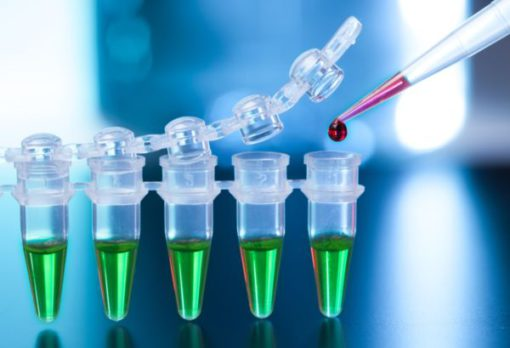 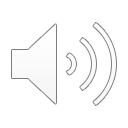 Regolamentazione
EMA 2004
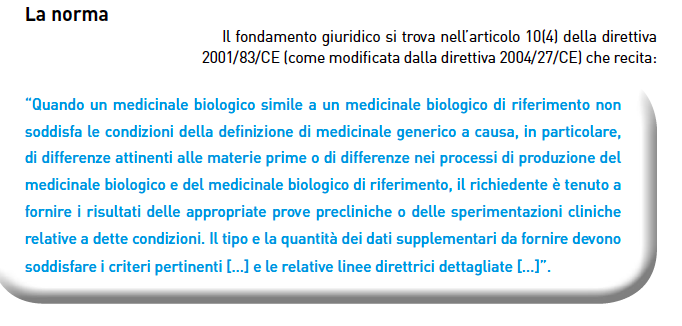 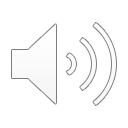 Scelta del sistema di espressione
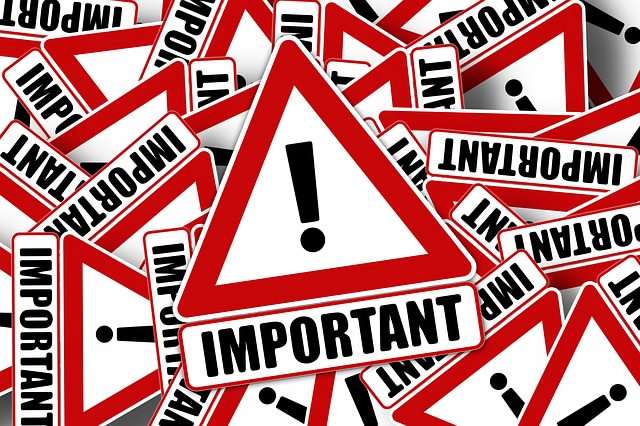 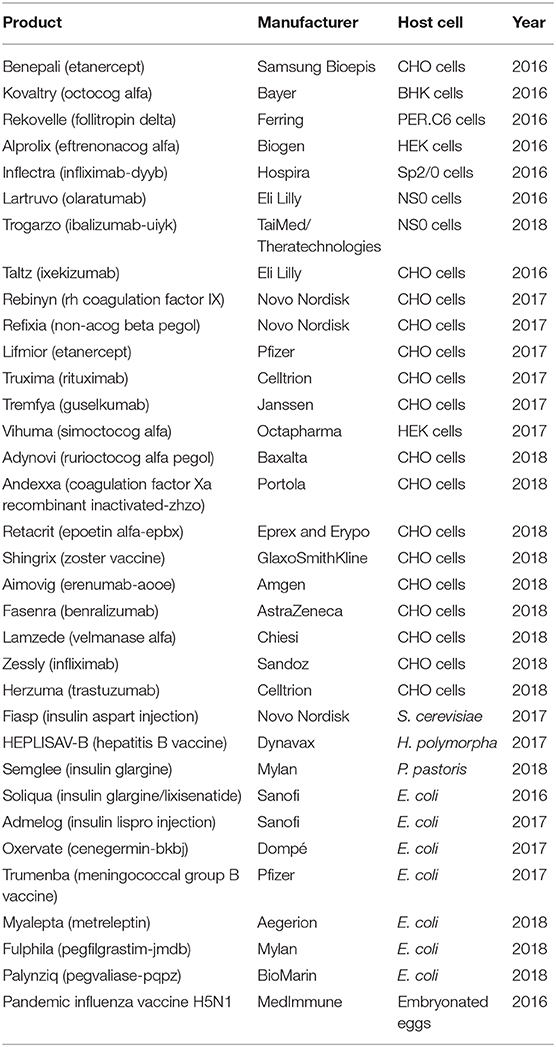 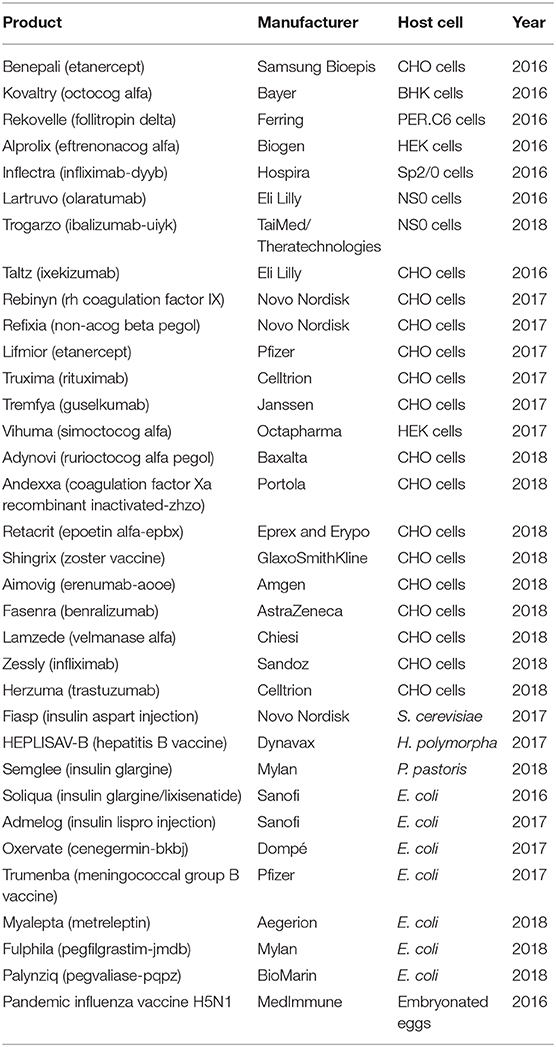 NOTA TECNICA: per la slide successiva, per favore, uscite dalla modalità «slide show» e premete «Play» vicino al segno del volume
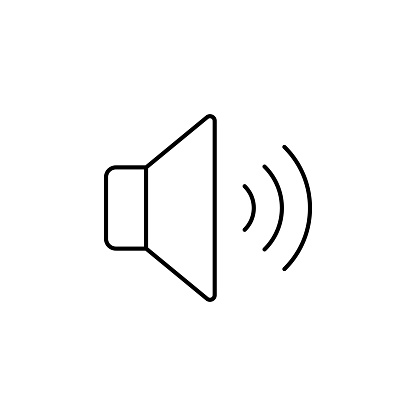 Scelta del sistema di espressione
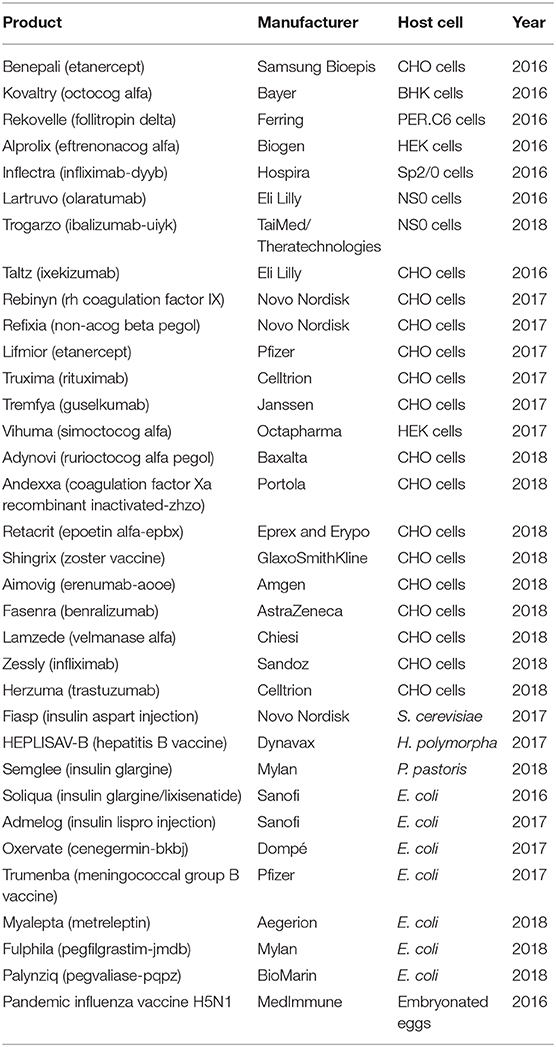 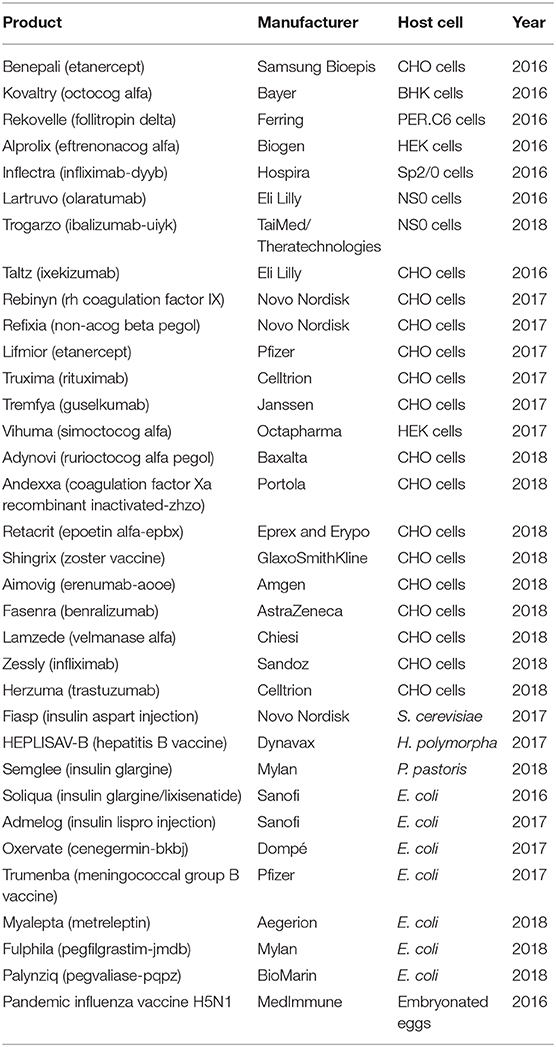 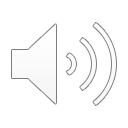